Hymns for Worship at Woodmont
9     Our God, He is Alive
17   Sun of My Soul
179 Lead Me to Calvary
285 Zion’s Call
329 God Calling Yet
546 I Walk with the King
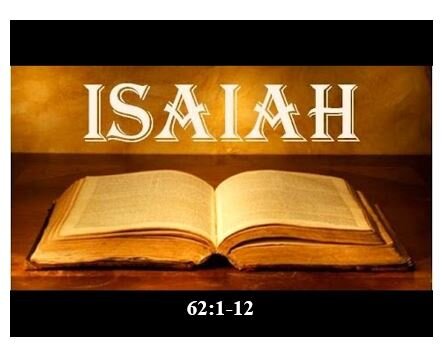 “For Zion’s sake I will not hold My peace, & for Jerusalem’s
sake I will not rest, Until her righteousness goes forth as 
brightness, & her salvation as a lamp that burns. The 
Gentiles shall see your righteousness, & all kings your 
glory. You shall be called by a new name, which the mouth 
of the Lord will name. You shall also be a crown of glory in 
the hand of the Lord, & a royal diadem in the hand of your
God. You shall no longer be termed Forsaken,  
Nor shall your land any more be termed Desolate;
But you shall be called Hephzibah, & your land Beulah;
For the Lord delights in you, & your land shall be married…
…For as a young man marries a virgin, so shall your sons
marry you; & as the bridegroom rejoices over the bride, 
so shall your God rejoice over you.  I have set watchmen on 
your walls, O Jerusalem; They shall never hold their peace 
day or night. You who make mention of the Lord, do not 
keep silent, & give Him no rest till He establishes & till He
makes Jerusalem a praise in the earth.  The Lord has sworn 
by His right hand & by the arm of His strength: “Surely I will 
no longer give your grain As food for your enemies; & the 
sons of the foreigner shall not drink your new wine, 
for which you have labored…
…But those who have gathered it shall eat it, & praise
the Lord; Those who have brought it together shall drink 
it in My holy courts.”  Go through, Go through the gates! 
Prepare the way for the people; Build up, Build up the 
highway! Take out the stones, Lift up a banner for the 
peoples! Indeed the Lord has proclaimed to the end of the 
world: “Say to the daughter of Zion, ‘Surely your salvation is 
coming; Behold, His reward is with Him, & His work before
Him.’ ” And they shall call them the Holy People, the 
Redeemed of the Lord; & you shall be called sought out, a 
city not forsaken…
The Lord Delights in Zion, the Church (Heb. 12:22ff)
You will be called by a new name, Christian 
(Isaiah 62:2; Acts 11:26; 1 Peter 4:16)

You are a crown of beauty in God’s hands
(Prov. 4:1-9; 1 Cor. 9:24-27; James 1:12) 

You are not forsaken, He will always be with you 
(Isaiah 62:4; Matthew 28:20; Hebrews 13:5-6)
The Lord Delights in Zion, the Church (Heb. 12:22ff)
Like a bridegroom rejoices over his bride 
(Isa. 62:4-5; 2 Cor. 11:2; Eph. 5:25-27; Luke 15:7)

His watchmen will be praying day & night 
(Isa. 62:6-9; Luke 18:1-8; Col. 4:2-6)

He will reward the redeemed of the Lord who are holy (Isa. 62:10-12; Rom. 2:6-7; 1 John 3:2-3; Rev. 22:12)
Hymns for Worship at Woodmont
9     Our God, He is Alive
17   Sun of My Soul
179 Lead Me to Calvary
285 Zion’s Call
329 God Calling Yet
546 I Walk with the King